Образовательный центр РФЯЦ-ВНИИТФ «Новый Снежинск»
Проектное решение
Учебно-образовательный центр
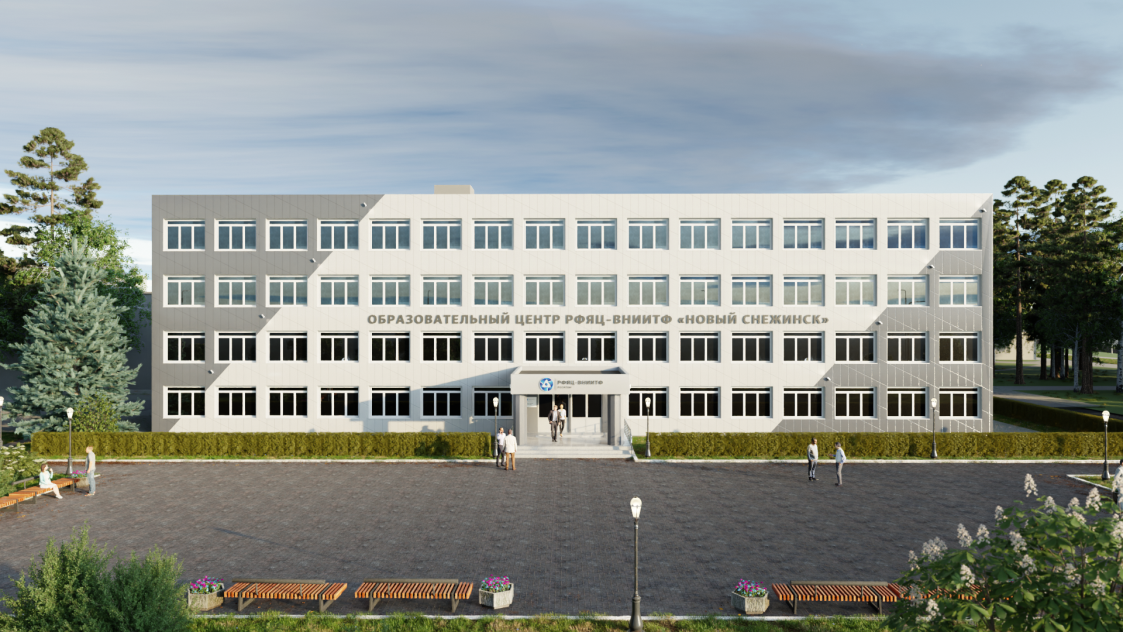 Адаптация молодых специалистов
РФЯЦ-ВНИИТФ предлагается в качестве пилотной площадки для отработки модели нового формата обучения магистрантов и центра с созданием интеллектуальной среды для талантливой молодежи.
Сочетание высокого уровня фундаментального образования ведущих вузов с практико-ориентированными методиками преподавания.
Соглашения с ведущими вузами
Обучение по индивидуальным образовательным траекториям, включая практическое обучение, 
и работу над выпускной квалификационной работой 
в РФЯЦ-ВНИИТФ в г. Снежинске.
2
Национальный центр науки и технологий
Принцип создания научного центра (как цель к 2030 году)
Цели создания:
Участники
Организационно-Правовая форма
РФЯЦ-ВНИИТФ;
НИЯУ МИФИ, УрФУ
Госкорпорация Росатом;
Правительство Челябинской области;
Правительство Свердловской области;
Правительство РФ; 
Полномочный представитель Президента РФ в УрФО;
РАН, УрО РАН и СО РАН;
ЮУрГУ, ЧелГ и др.вузы
получение новых научных результатов в 
интересах научно-методического обеспечения работ 
по направлениям деятельности Госкорпорации;
организация притока выпускников ведущих 
профильных вузов в РФЯЦ-ВНИИТФ, повышение 
квалификации и стимулирование научного роста 
профильных специалистов и учёных РФЯЦ-ВНИИТФ, 
рост числа открытых научных публикаций;
достижение нового качественного уровня 
подготовки специалистов для РФЯЦ-ВНИИТФ, 
предприятий Госкорпорации «Росатом» и Уральского 
региона.
Объединение (консорциум) без определения юридического лица
Управляет
Национальный центр науки и технологий
Научно-образовательный кампус (НОК)
Научные направления 
и экспериментально-производственная база
Учебно-образовательный центр
Начало к 2022 году
Обслуживает
Существующая лабораторная база РФЯЦ-ВНИИТФ
Центр инноваций и цифровой трансформации
Семейное общежитие до 60 чел.
Совместные проекты с НОЦ
Взаимодействие на основе соглашений
Научные и образовательные организации - партнеры
Уральский Межрегиональный НОЦ  «Передовые промышленные технологии и материалы»;
институты РАН;
опорные вузы Росатома; 
предприятия Госкорпорации «Росатом»
3
Научные направления, развивающиеся в РФЯЦ-ВНИИТФ
01
06
Технологии для микроэлектроники
Оптоэлектронные и лазерные системы
02
07
Энергетические материалы, технологии их применения и регистрации быстропротекающих процессов
Компьютерное моделирование и информационные технологии
03
08
Технологии атомной и водородной энергетики
Электрофизические технологии
04
09
Лазер-плазменные технологии
Интеллектуальные системы управления
05
10
Технологии неразрушающего контроля, томография и ускорительные технологии
4
Экспериментальная база научных направлений
Технологии для микроэлектроники
Интеллектуальные системы управления
Участок  материаловедческих   исследований   структурного  и  фазового  состояния  радиоактивных веществ (РВ) и делящихся материалов (ДМ).
Участок   исследований  теплофизических,  физико-химических   характеристик   РВ  и   ДМ. 
Участок   исследований   эксплуатационных   характеристик   изделий   новой   техники.
Участок   исследования   свойств   поверхности  изделий   из  делящихся   материалов   и радиоактивных   материалов.
Участок   разработки  технологий   нанесения   защитных  покрытий   и   функциональных  покрытий  на РВ и ДМ.
Участок   разработки,   изготовления   материалов   и   изделий  на основе  РВ  и  ДМ.
Участок   разработки  химико-спектральных   и   химико-аналитических   методов определения   состава   радиоактивных  и  делящихся   материалов.
Вычислительный   комплекс  микроЦОД.  Для  исследований  по  тематике   НЦ планируется   создание   вычислительного   центра  с  вычислительной   системой производительностью  (до 5 Пфлопс).
Оптоэлектронные и лазерные системы
Дифрактометр  рентгеновский   Bede.
Сканирующий   базовый   микроскоп  Solver   PRO.
Установка   неразрушающего   контроля   паяных   соединений   Филин-273MF.
Энергетические материалы, технологии их применения и регистрации быстропротекающих процессов
Технологии атомной и водородной энергетики
Действующие:
Установка БМ-П (большой макет прочный), на которой выполняются эти работы по моделированию аварий на АЭС.
Установка  БМ-Т для определения  пределов  ускорения  пламен.
Установка  БМ-К  для исследования  ускорения  пламен.
Стенд СТРУЯ для проведения исследований  струйного истечения однокомпонентных газов.
Стенд  СТРУЯ-700  для  определения  излучательных  и газодинамических  характеристик  струй и диффузионных  пламен.
Стенд  БМ-Л  для  исследования барических  воздействий на  ограниченные  помещения.
Стенды  БМ-ЛМ1, БМ-ЛМ2  для  проведения  испытаний  пассивных рекомбинаторов водорода.
Стенд БМ-У  для  определения  параметров  распространения  пламени  в  крупных объемах  и  проверки  масштабных  эффектов.
Стенд Бассейн  для  исследования  проливов  крио-водорода  на  поверхности.
Стенд  МУТ,  Стенд МУТ-ТК,   Стенд МУТ-ПК
Центр  лазерно-физических   исследований.
Комплекс  лазерных  установок:	
«Сокол-3»,   «Сокол-П»,   «Сокол-Ф».
Комплекс   по  изучению    гравитационного    турбулентного     перемешивания   (ГТП) и   динамических  свойств   конструкционных   материалов.
Установки   ЭКАП и МУТ  для   изучения   неустойчивостей   и   ГТП.
Электрофизическая    установка   ГНУВ,    одноступенчатая   легкогазовая   пушка, двухступенчатая   легкогазовая    пушка   –   изучение    динамических   свойств.
Электрофизические технологии
Электрофизические   установки   для радиационных   воздействий:
ЭМИР-2   модернизированная
Ускоритель   ИПУЭ
Ускоритель   СПРУТ   (УЭЛР-7-1А)
Ускоритель   РАПИД – 2
Ускоритель   ИГУР – 3
Направление   –   исследовательские импульсные   реакторы.
БАРС   -  5М+РУН-2
ИГРИК – 2
ЯГУАР
Нейтронный   генератор   НГ   –  12И
Циклотрон   СС-18/9
Направление   –   критических экспериментов.
СКС    ФКБН-2
Дополнительно: Газодинамическое направление
5
Комплекс   РГК, действующие   установки:
ИГУР-3.5,  ЛИУ-2,  БИМ234.3000М,  ЛИУ-20.
Приборы и системы. 
Оборудование   для   производства   и   исследования   светочувствительных   ВВ.
Образовательный центр
Принцип работы учебного центра
Опорные вузы Госкорпорации 
«Росатом» (18 вузов)
Управляет
Соглашение
НОК
Пошаговая  практико-ориентированная 
учебно-исследовательская работа студента по решению профильных задач РФЯЦ-ВНИИТФ, в реальной среде профессионального и управленческого взаимодействия с предприятием.
Обучение по индивидуальной 
образовательной траектории, включая практическое обучение, и работу над ВКР в РФЯЦ-ВНИИТФ. 
Работа на лабораторных установках и на открытых вычислительных ресурсах.
Целевая открытая аспирантура в опорном 
вузе по созданию необходимого задела в результате выполнения научной работы. Руководитель/научный консультант из РФЯЦ-ВНИИТФ.
Учебно - образовательная база
Общежитие
Спортивно – досуговый блок
Инфраструктура
МИФИ
ЮУрГУ
УрФУ
Оставаясь студентами своих вузов, студенты проходят обучение по индивидуальной образовательной траектории, выполняют научную работу и являются работниками РФЯЦ-ВНИИТФ.
Итог
УОЦ
Сочетание высокого уровня фундаментального
образования опорных вузов с практико-ориентированными методиками преподавания в условиях подразделений образовательного центра РФЯЦ-ВНИИТФ на основе научного сотрудничества студентов, аспирантов и учёных опорных вузов,  учёных РАН и РФЯЦ-ВНИИТФ с вовлечением молодых специалистов и максимальным использованием лабораторных установок и другого оборудования образовательного центра РФЯЦ-ВНИИТФ. 
Достижение эффективной «бесшовной» адаптации 
молодых специалистов с учётом практики упреждающего трудоустройства студентов магистратуры опорных вузов.
РФЯЦ-ВНИИТФ
Предоставляет
Трудоустройство
Экспериментально-
производственная база
6
Сетевая подготовка магистров
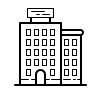 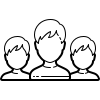 Вузы: НИЯУ МИФИ, УрФУ, ЮУрГУ, ЧелГУ, МГТУ, ТГУ, ТПУ, КНИТУ, СФТИ (18 вузов)
Лучший преподавательский состав
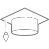 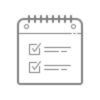 Обеспечение преподавания на высшем уровне (в том числе международном)
Объединение ведущих вузов РФ в форме консорциума
Сетевое обучение
Оставаясь студентами своих вузов студенты проходят обучение по индивидуальной образовательной траектории, выполняют научную работу и являются работниками РФЯЦ-ВНИИТФ
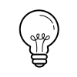 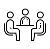 Обучение проводят на базе учебно-образовательного центра или приезжают на места в вузы
7
Реализация образовательной программы
Материально-техническое обеспечение
Организация образовательного процесса
Управление и сопровождение ОП
Образовательная программа «Научные кадры госкорпорации РОСАТОМ»
Офис ОП;
Локализация – вуз
Абитуриенты
Реализация образовательного процесса
В рамках одного ОХОП
Направление подготовки 1
Учебный и рабочий планы, расписание  академической и т.д. группы 1;
Учебный и рабочий планы, расписание  академической и т.д. группы 2; 
 Учебный и рабочий планы, расписание  академической и т.д. группы 3
На площадке вуза проводятся лекции, семинары, лабораторные работы
На площадке учебного центра проводятся лекции, семинары, лабораторные работы, контрольные мероприятия, защиты диссертаций
На площадке РФЯЦ-ВНИИТФ проводится производственная практика, НИРС
Ключевые направления подготовки
Направление подготовки 2
Направление подготовки 3
Реально
Группа магистров, обучающаяся на площадке учебного центра (г. Снежинск) по единому учебному плану и расписанию
Образовательные технологии
1-2 семестр 
Очная (спец. дисциплины 
    РФЯЦ-ВНИИТФ, НИРС);
Дистанционная (базовые дисциплины);
Онлайн (базовые дисциплины)
3-4 семестр 
Очная (спец. дисциплины РФЯЦ-ВНИИТФ, НИРС)
8
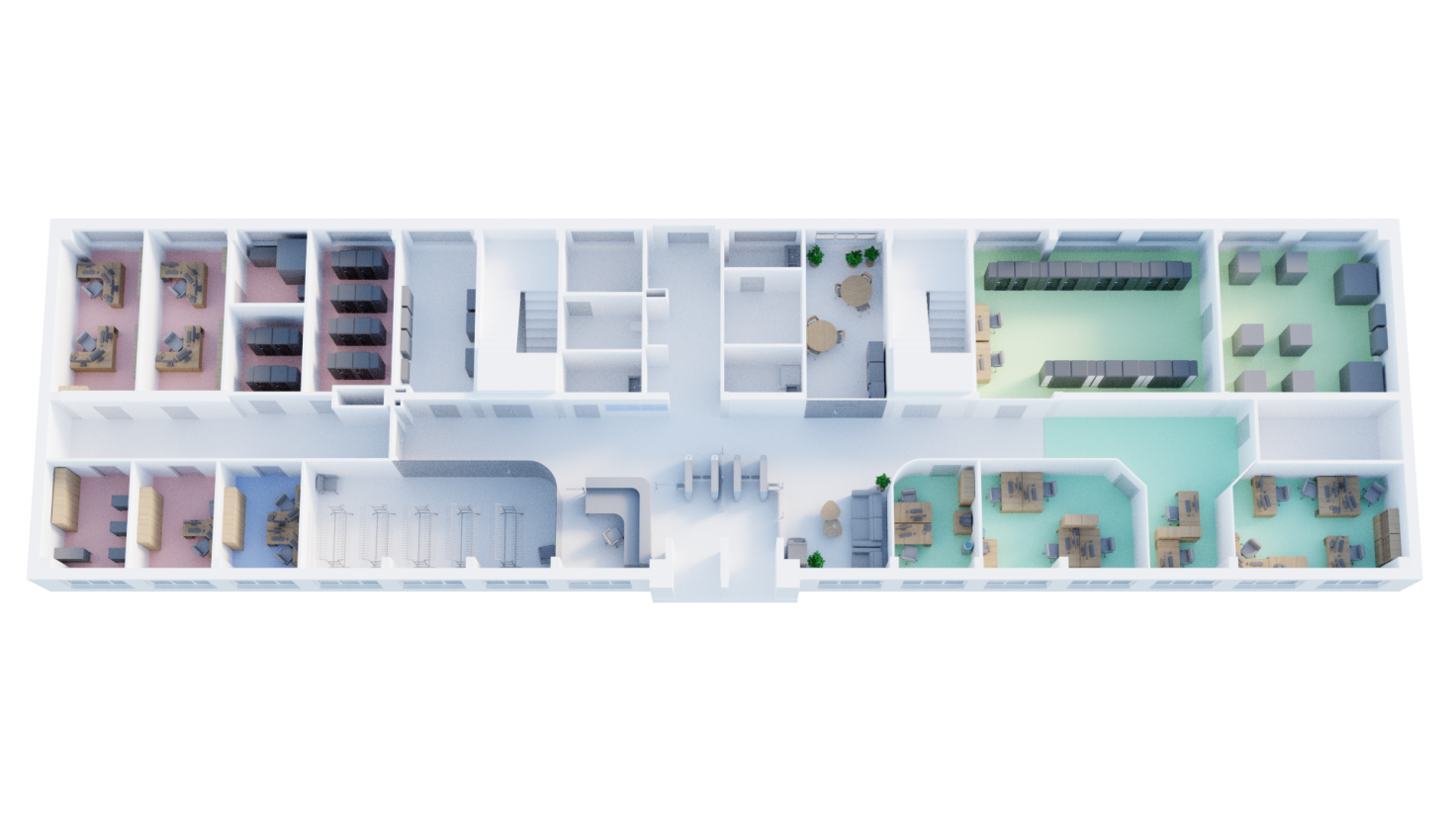 Региональный дата-центр (РДЦ) и служба сопровождения ИТ-ресурсов, 1 корпус, 1 этаж
АХО (12 м2, 2 чел.)
Региональный дата-центр (РДЦ) (90 м2)
Служба сопровождения ИТ-ресурсов НОЦ (88 м2, 5 чел.)
АТС
Гардероб
Входная группа
В правой части этажа разместился открытый Региональный дата-центр, в состав которого вошли Супер-ЭВМ, системы хранения и обработки данных. Также в правой части выделены рабочие места для ученых и инженеров Регионального Центра Компетенций по ИТ направлениям: водородная тематика, ЗЯТЦ, PLM/CAD/CAE, Al, ML и др.
Для создания и сопровождения ИТ-инфраструктуры НОЦ определены помещения левой части первого этажа учебного корпуса с размещением: серверного и коммутационного оборудования, участок ввода-вывода, ремонтно-обслуживающий участок и рабочие места системных администраторов.
Региональный центр компетенций по 
информационным технологиям (РЦК ИТ) 
(84 м2, 11 чел.)
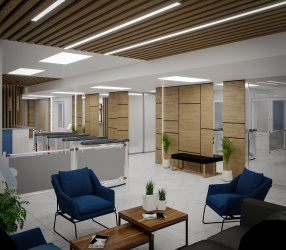 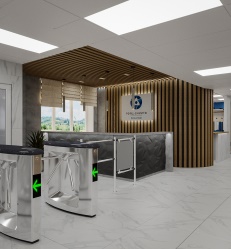 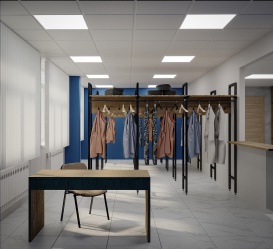 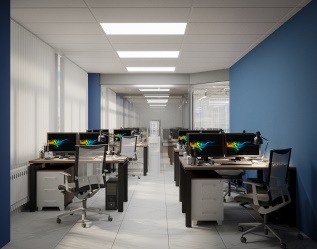 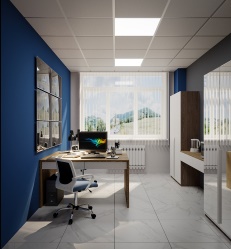 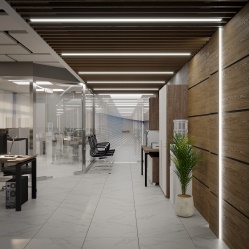 9
Блок обучения и развития, 1 корпус, 2 этаж
Учебный компьютерный 
 класс на 15 чел.
Кофе-поинт
Учебный класс на 40 чел.
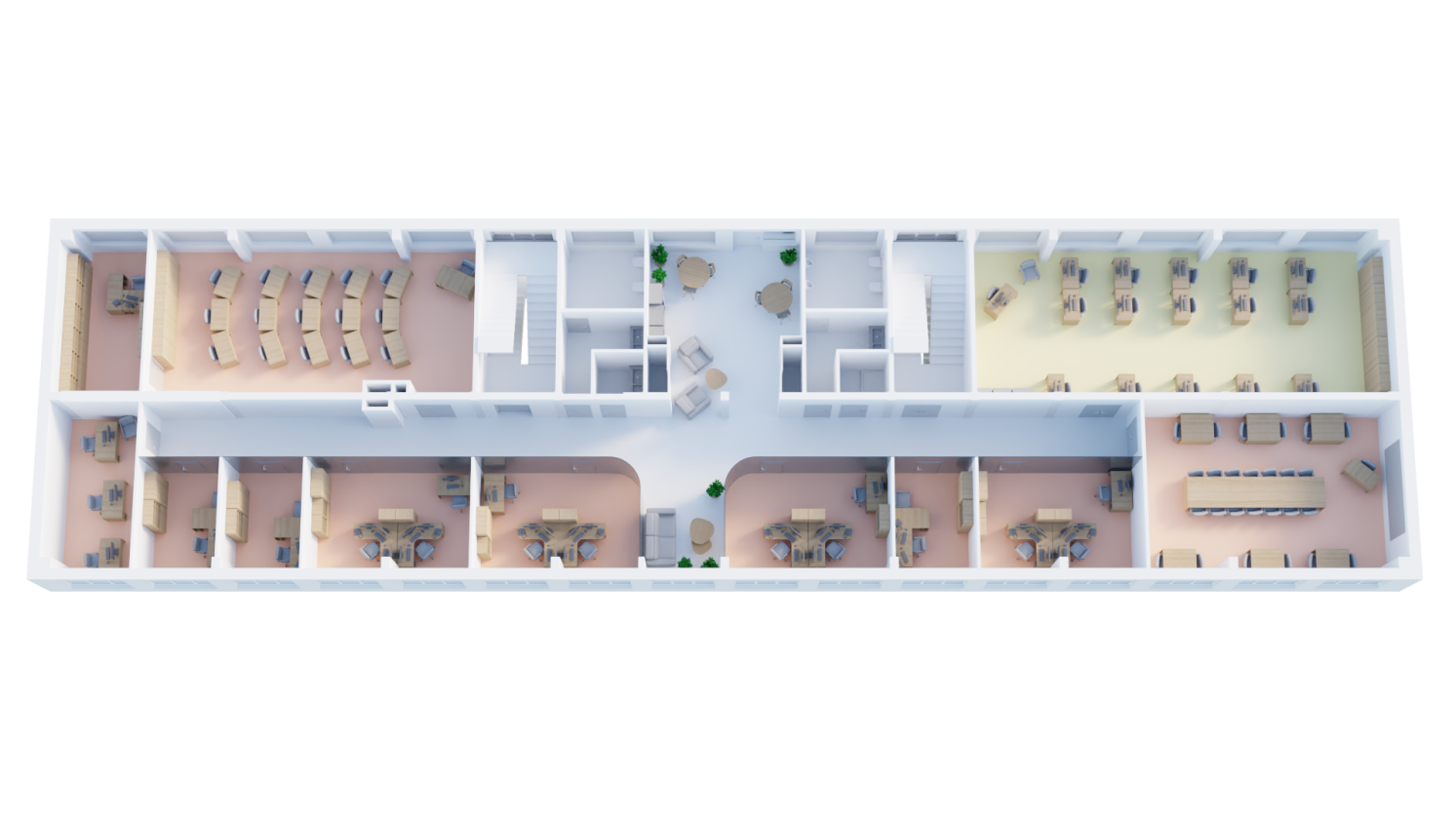 Служебные помещения
(273 м2, 11 чел., 64+4 мест)
Учебный центр (93 м2, 1 чел., 15 мест)
Учебный компьютерный 
 класс на 24 чел.
Второй этаж – помещения для учебного процесса внутри РФЯЦ-ВНИИТФ и для других предприятий отрасли:
учебный компьютерный класс по инженерному проектированию (T-Flex);
учебный лекционный класс рассчитан на 40 чел. для группового обучения сотрудников РФЯЦ-ВНИИТФ. Учебные места оборудованы столами-трансформерами для обеспечения органичного преобразования пространства помещения для проведения тренингов. 
Учебный класс для обучения в Рекорд мобайл и проведения семинаров до 24 чел.
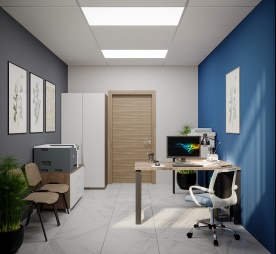 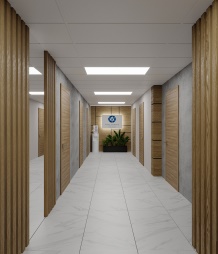 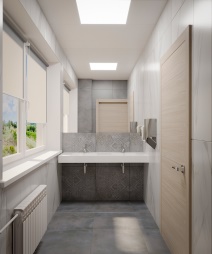 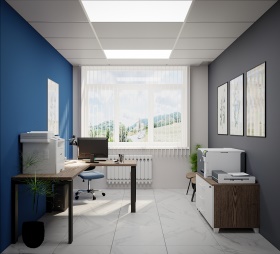 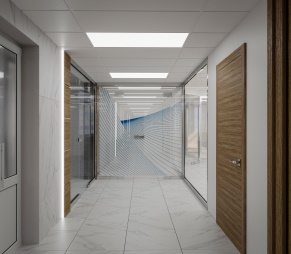 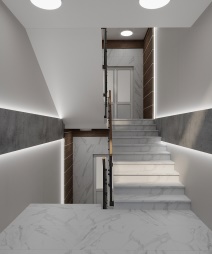 10
Учебная база для магистрантов, 1 корпус, 3 этаж
Учебный компьютерный 
 класс на 15 чел.
Кофе-поинт
Учебный класс на 40 чел.
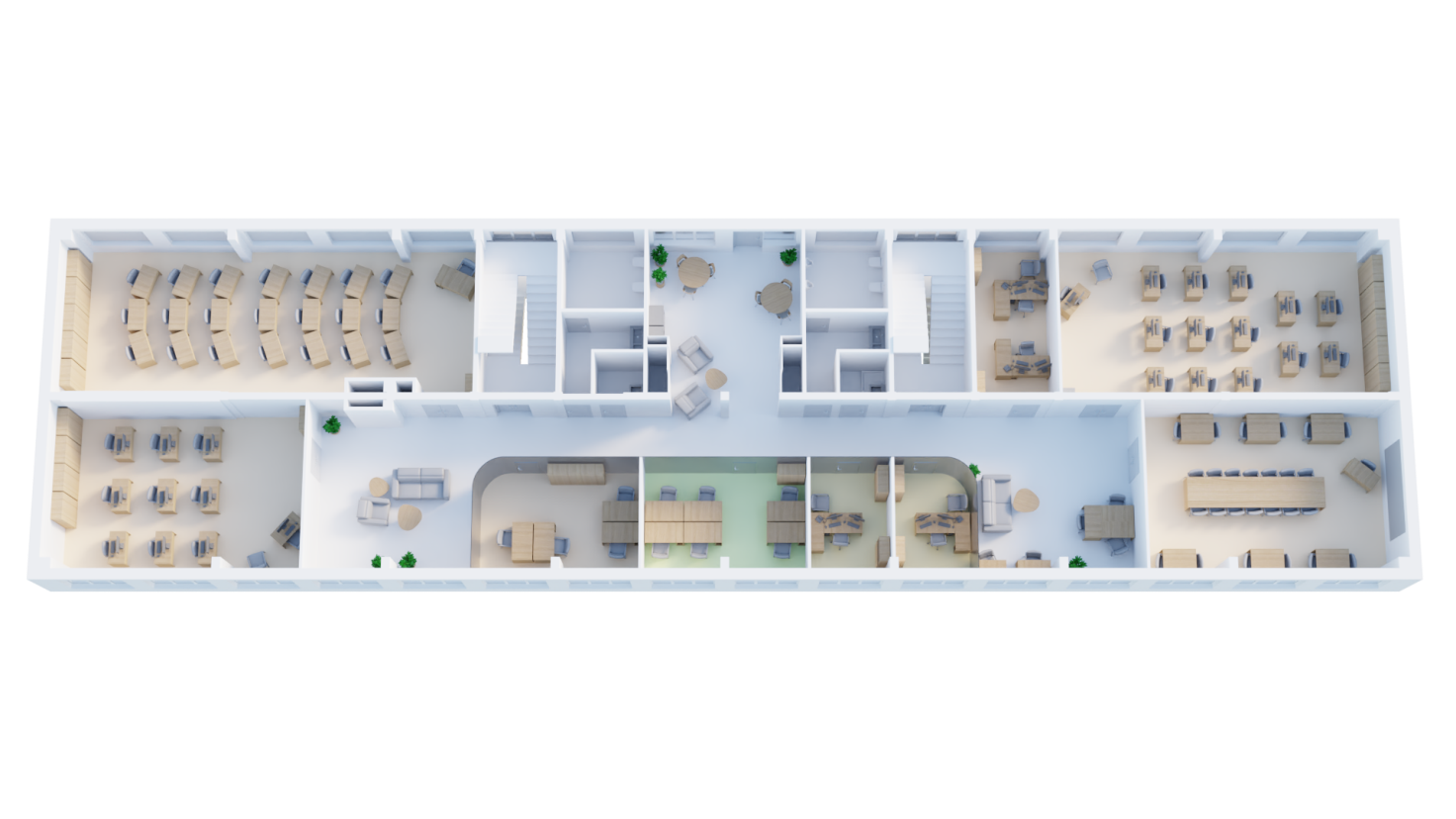 Учебный центр (24 м², 2 чел.)
Служебные помещения
(24 м², 2 чел.)
Научный центр (340 м², 9 чел., 91 мест)
Учебный компьютерный 
 класс на 24 чел.
Учебный компьютерный 
 класс на 24 чел.
Зона отдыха
Коворкинг
Третий этаж – помещения для учебного процесса магистрантов проекта Научный центр: компьютерные классы для спец. дисциплин,  общий лекционный кабинет и лаборатория для самостоятельной работы магистрантов. Учебные пространства оборудованы мобильными столами-трансформерами для формирования помещений в зависимости от количества магистрантов. Также предусмотрен кабинет для работы преподавателей.
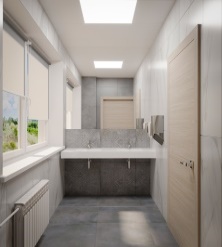 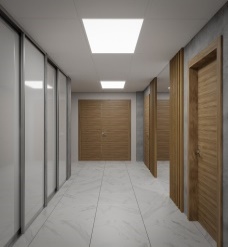 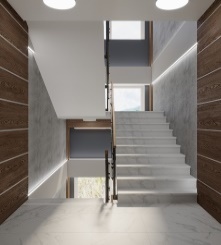 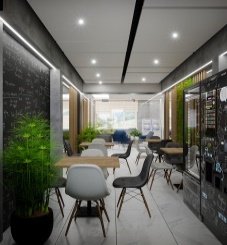 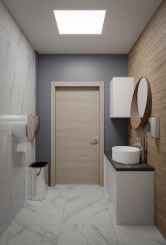 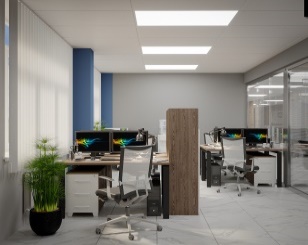 11
Отраслевой центр цифровых решений (ОЦЦР),1 корпус, 4 этаж
Кофе-поинт
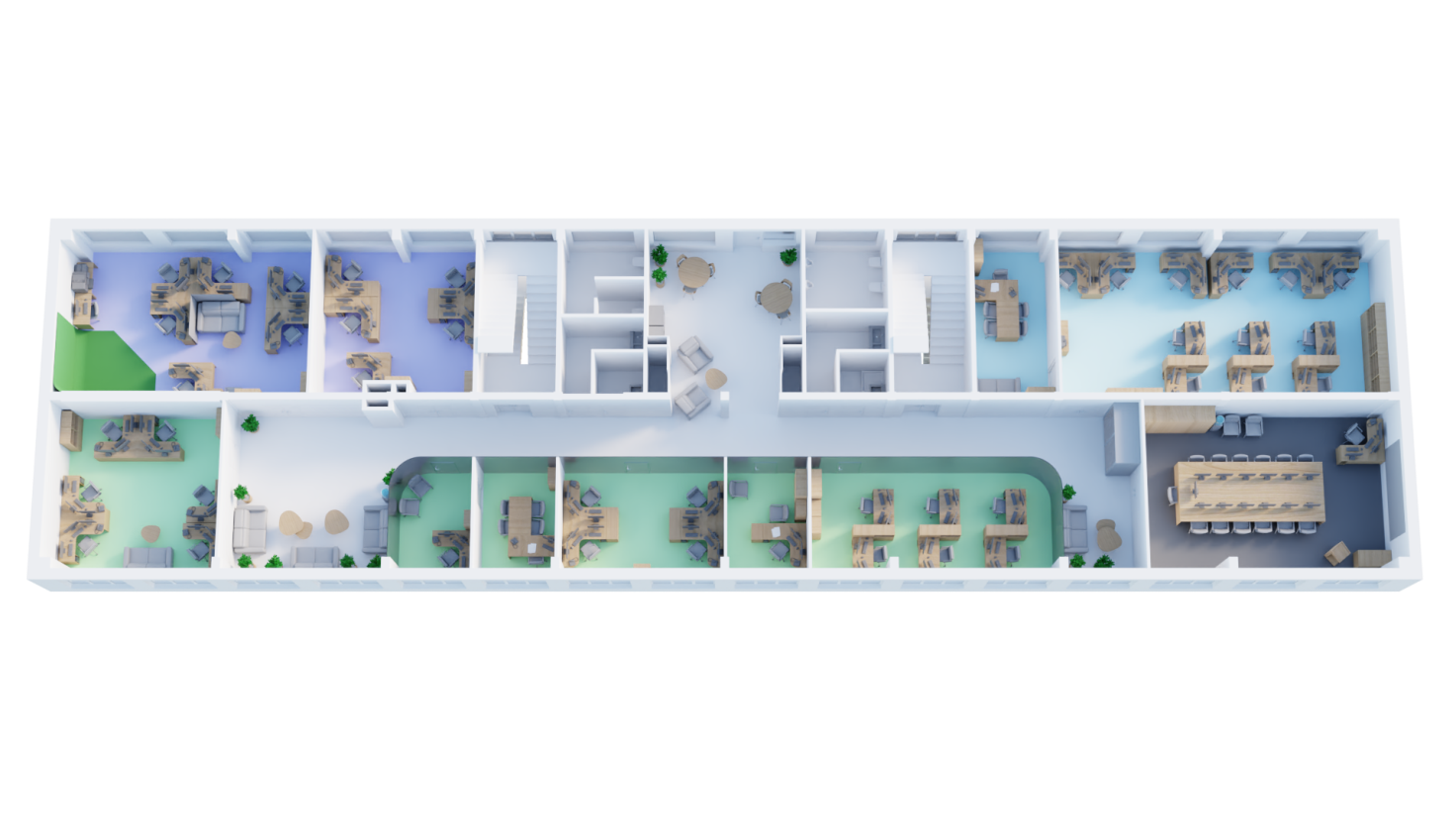 Центр разработки цифровых решений 
(90 м², 11 чел.)
Региональный центр компетенций суперкомпьютерного моделирования  (РЦК СМ) (130 м², 20 чел.)
Проектный офис «Волна» (90 м², 13 чел.)
Конференц-зал (55 м², 14 мест)
Зона отдыха
Зона отдыха
Четвертый этаж учебного корпуса занимают следующие направления:
Региональный центр компетенций суперкомпьютерного моделирования (РЦК СМ) – инвест-проект ГК «Росатом». Кооперация с отраслевыми обучающими центрами в АО «НИКИЭТ» г. Москва, ЦКО г. Саров. Проектный офис «Волна» - это программно-вычислительный комплекс нестационарного моделирования, оптимизации и мониторинга газотранспортных систем в интересах ПОА «Газпром». Центр разработки цифровых решений. Конференц-зал с ВКС.
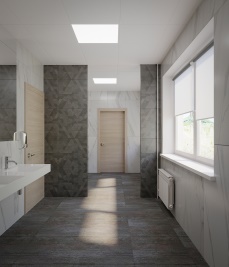 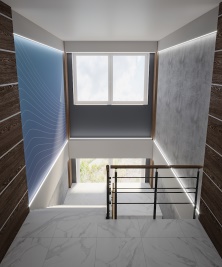 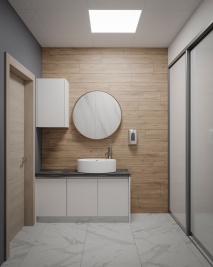 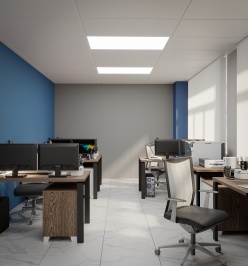 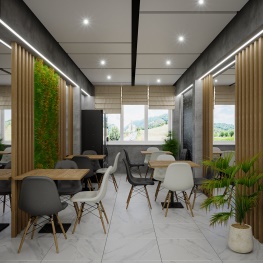 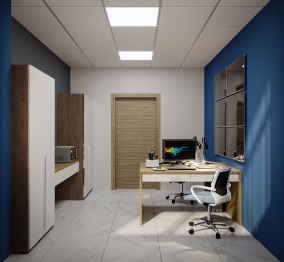 12
Региональный центр компетенций суперкомпьютерного моделирования (РЦК СМ) (якорный цифровой продукт ЛОГОС), корпус 2
Учебный компьютерный 
 класс на 10 чел.
Учебный компьютерный 
 класс на 15 чел.
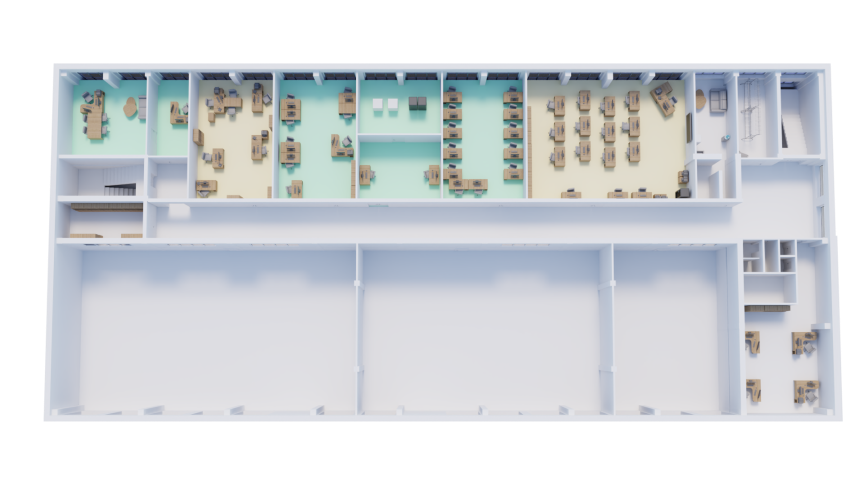 Учебный центр (93 м², 1 чел, 15 мест.)
Региональный центр компетенций суперкомпьютерного моделирования  (РЦК СМ) (107 м², 15 чел., 15+1 мест)
Второй этаж мастерских оборудован под Региональный центр компетенций по суперкомпьютерному моделированию, в котором размещены: открытый суперкомпьютерный вычислительный центр для функционирования якорного цифрового продукта ГК «Росатом» класса САЕ пакет программ ЛОГОС. Перечень услуг в РЦК СМ: Обучение базовое/расширенное/специализированное, консультационные услуги, техническая поддержка, проекты внедрения и сопровождения, постановка задач на расчет, выполнение полного цикла инженерных расчетов.
Открытый суперкомпьютерный вычислительный центр; 
Якорный цифровой продукт ГК «Росатом» класса САЕ пакет программ ЛОГОС;
Якорный цифровой продукт класса PLM/CAD от компании ТОП-системы (Партнер ГК «Росатом»);
Целевой сегмент - предприятия ОПК при реализации программ импортозамещения.
Дата открытия РЦК СМ декабрь 2021.
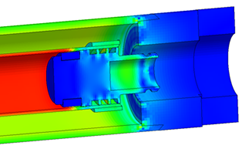 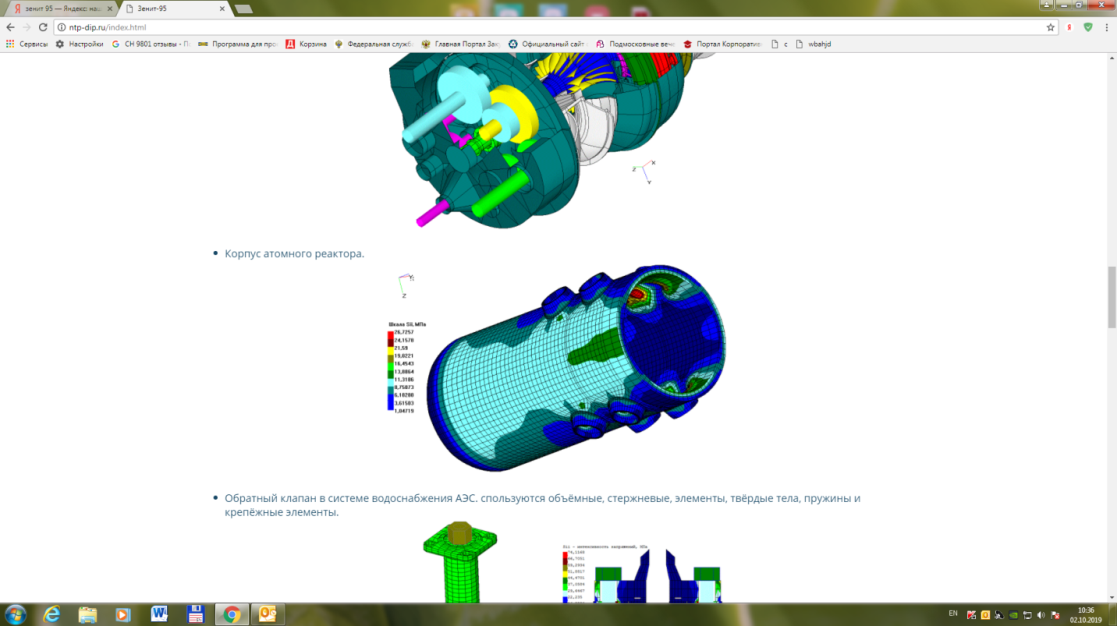 13
Проект студенческого кампуса
1
Образовательный центр РФЯЦ-ВНИИТФ, 1817 млн руб.
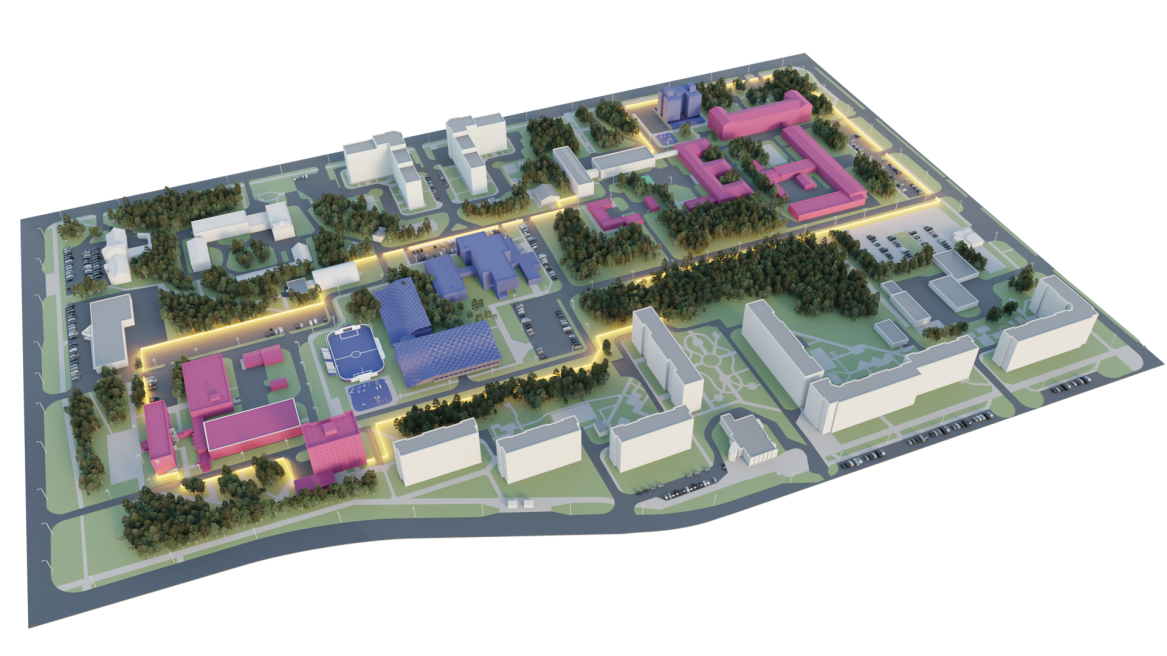 2
Комплекс зданий СФТИ НИЯУ МИФИ
11
2
3
Общежитие СФТИ НИЯУ МИФИ
9
10
4
8
Стадион с благоустройством территории, 16 млн руб.
7
5
Универсальный спортивный комплекс
(игровые виды спорта, легкая атлетика), 380 млн руб.
5
4
6
1
6
3
Центр зимних видов спорта, 231 млн руб.
7
Бассейн, 270 млн руб.
Новое здание учебно-лабораторного 
комплекса, 296 млн руб.
8
Физико-математическая школа для одаренных детей
18 млн руб.
9
Первоочередной объект -  это 1 корпус Образовательного центра РФЯЦ-ВНИИТФ  – позволит начать работу в учебно-образовательном центре в 2022 году. Далее объекты учебно-лабораторной базы: здание учебно-лабораторного комплекса и общежитие.
Следующие этапы: 
объекты учебно-лабораторной базы,
Объекты инженерной, социальной и спортивной инфраструктуры
10
IT-Куб (ЗАТО г. Снежинск), 15 млн руб.
Новое общежитие, 296 млн руб.
11
14
Город Снежинск
Город Снежинск
Город Снежинск основан в 1957 г.
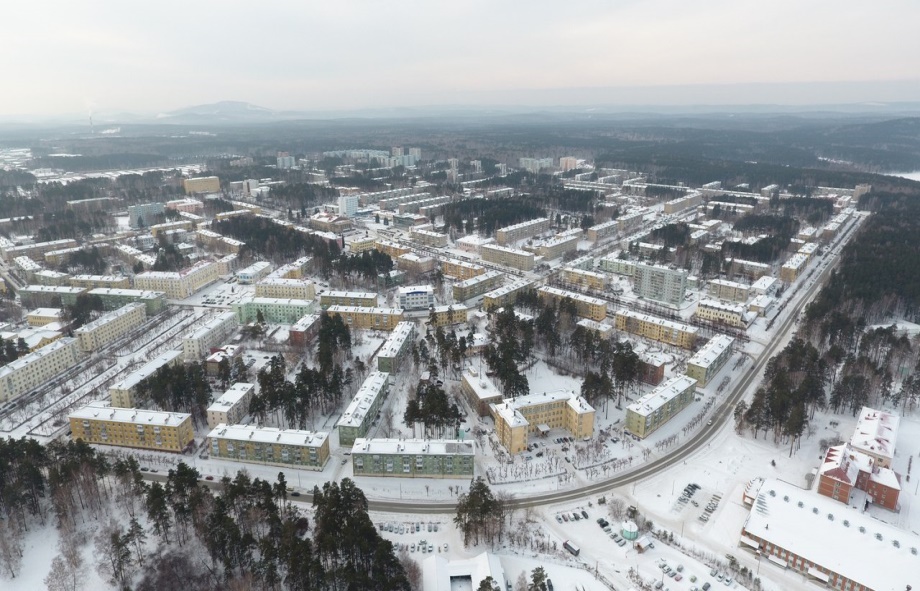 Численность населения более 50 000 человек.
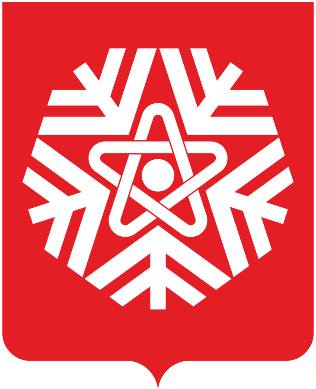 Географически Снежинск расположен в восточных предгорьях Среднего Урала, на границе Челябинской и Свердловской областей.
Инфраструктура: детские сады, общеобразовательные школы, дворец культуры, музыкальная и художественная школы, центр дополнительного образования.
Спорт: плавательный бассейн, универсальный спортивный комплекс, стадион, крытый каток, тир, хоккейные, теннисные корты, яхтклуб, фитнесклуб, оздоровительная баня. Зимой – горнолыжный спорт, беговые лыжи, коньки, подлёдная рыбалка.
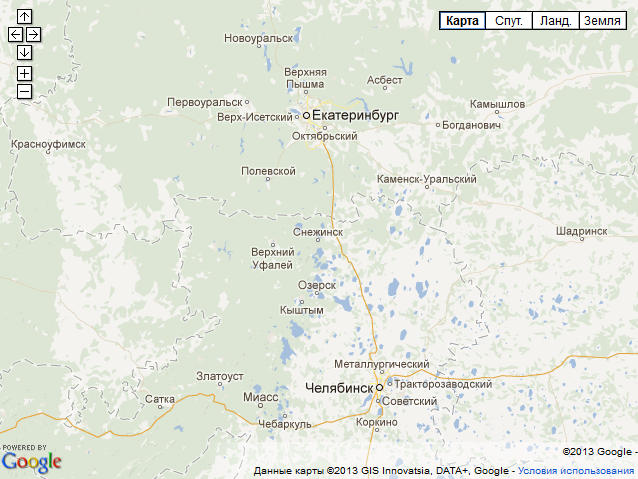 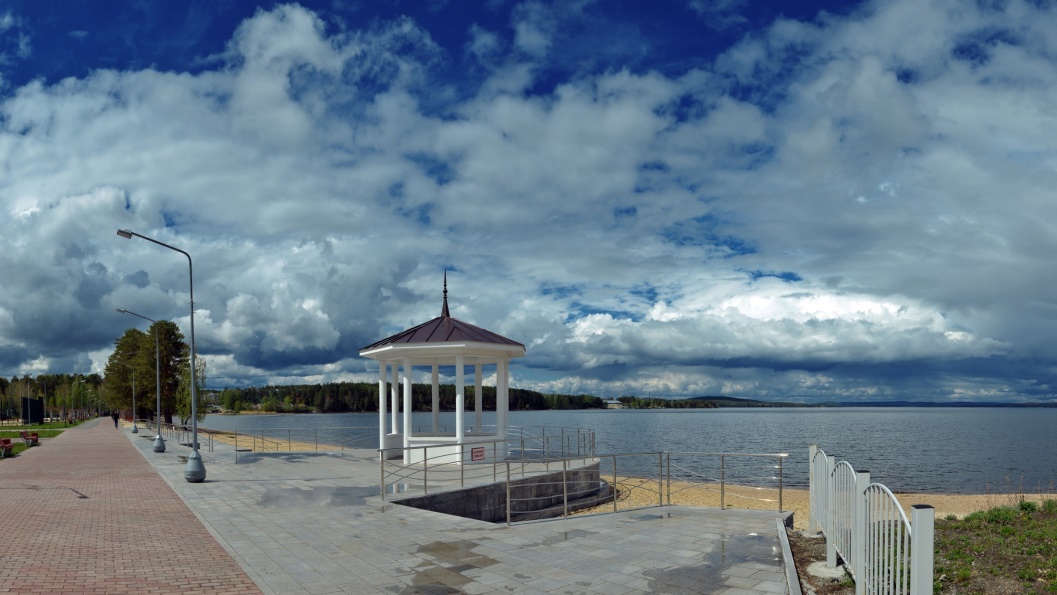 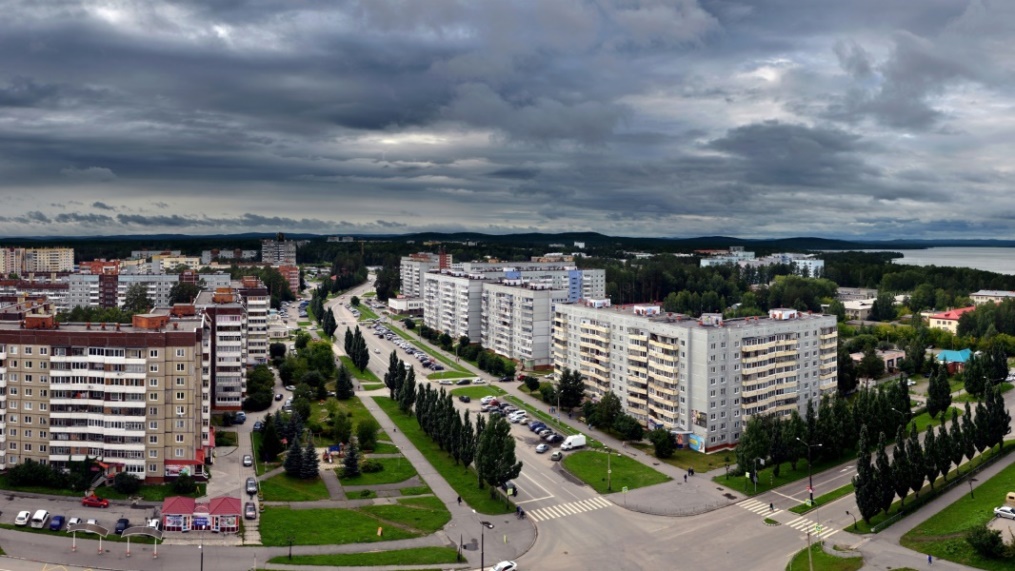 ФОТО ИГОРЬ КАРИОНОВ
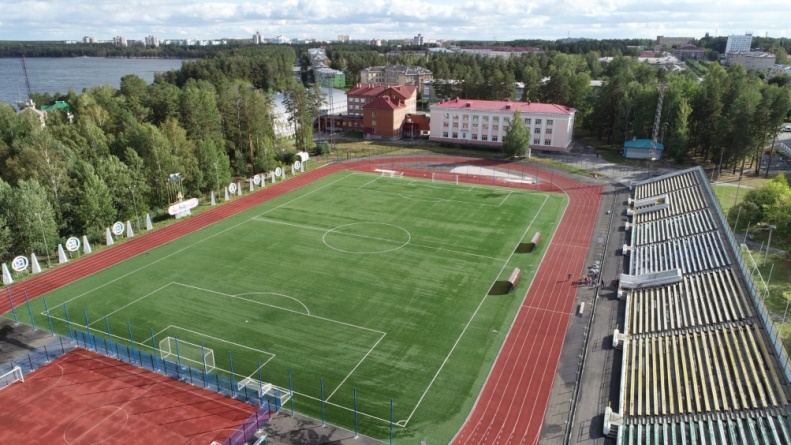 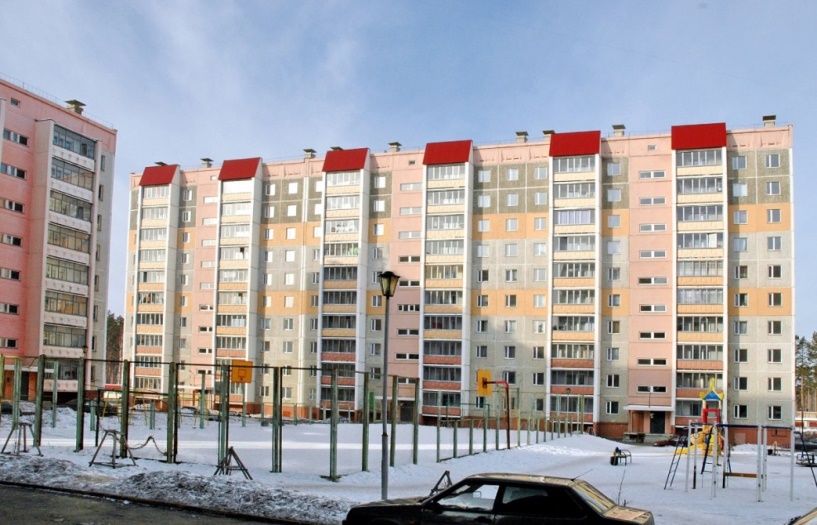 Открытый спортивный стадион
Дом для молодых специалистов
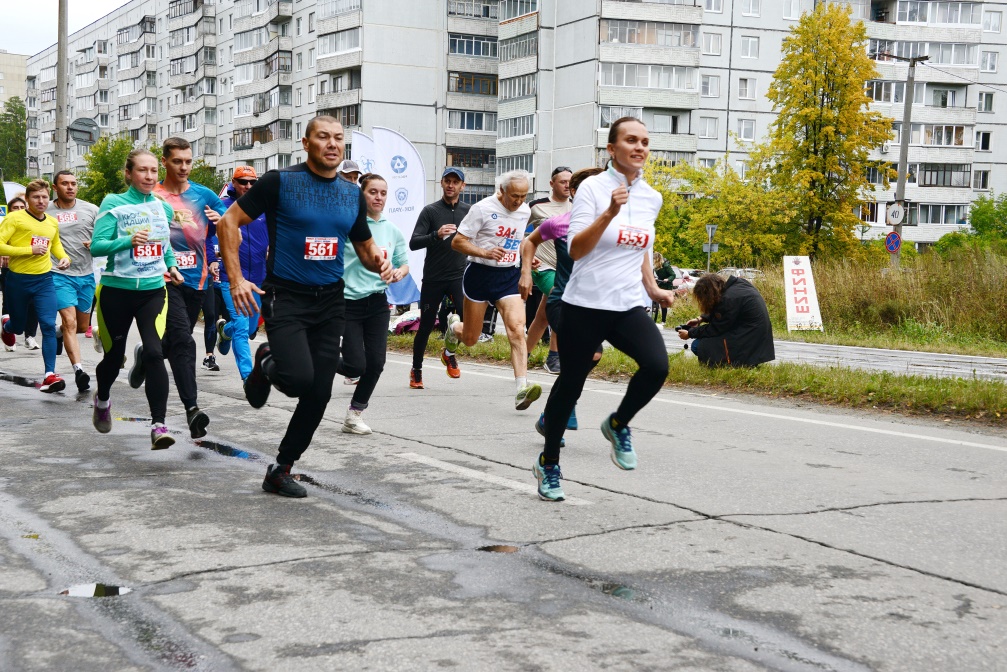 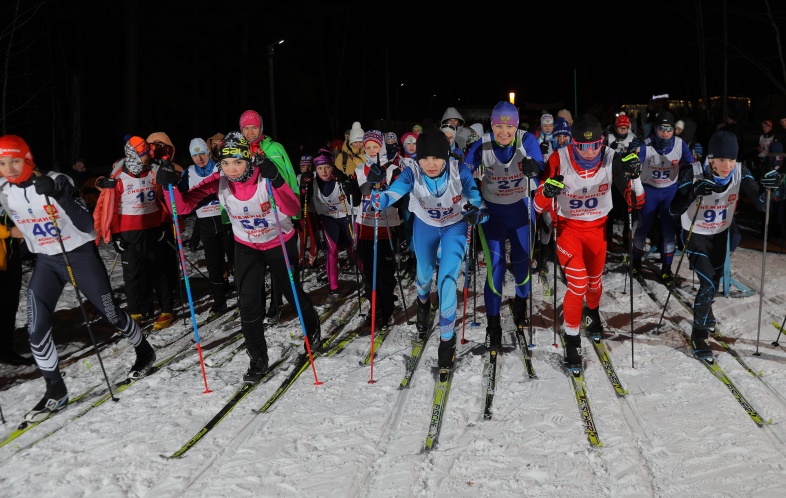 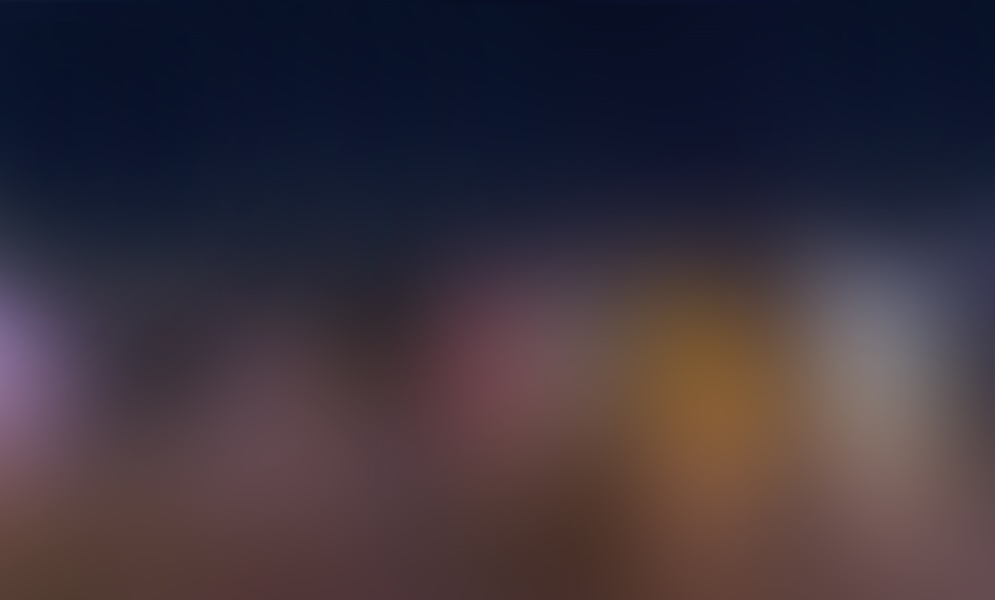 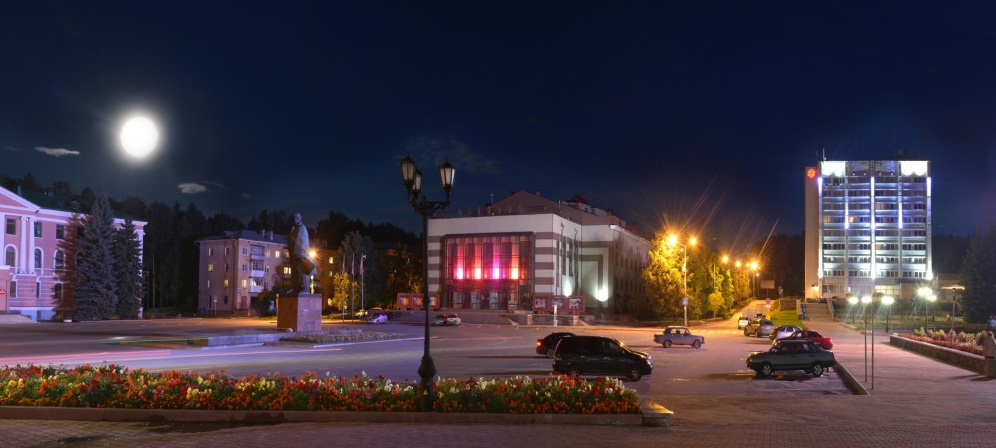 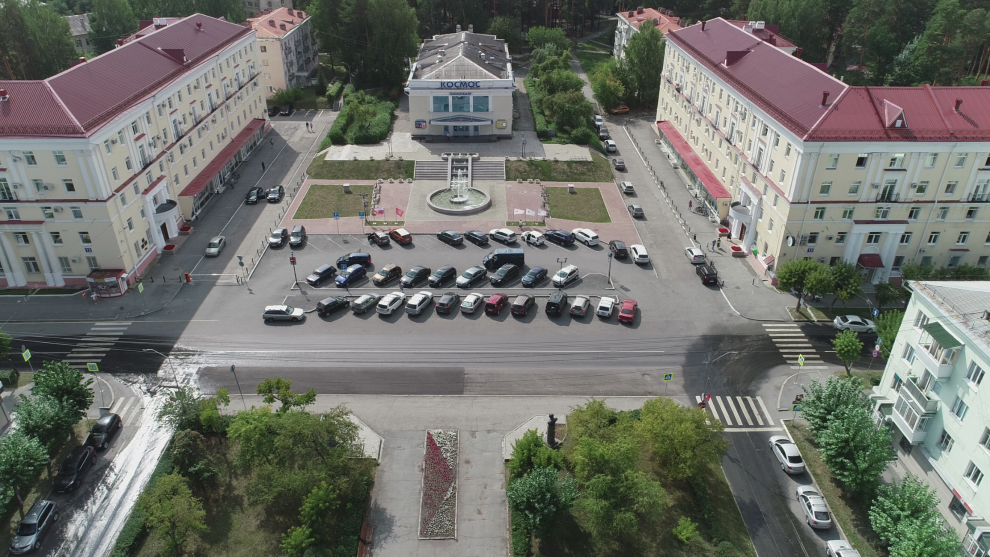 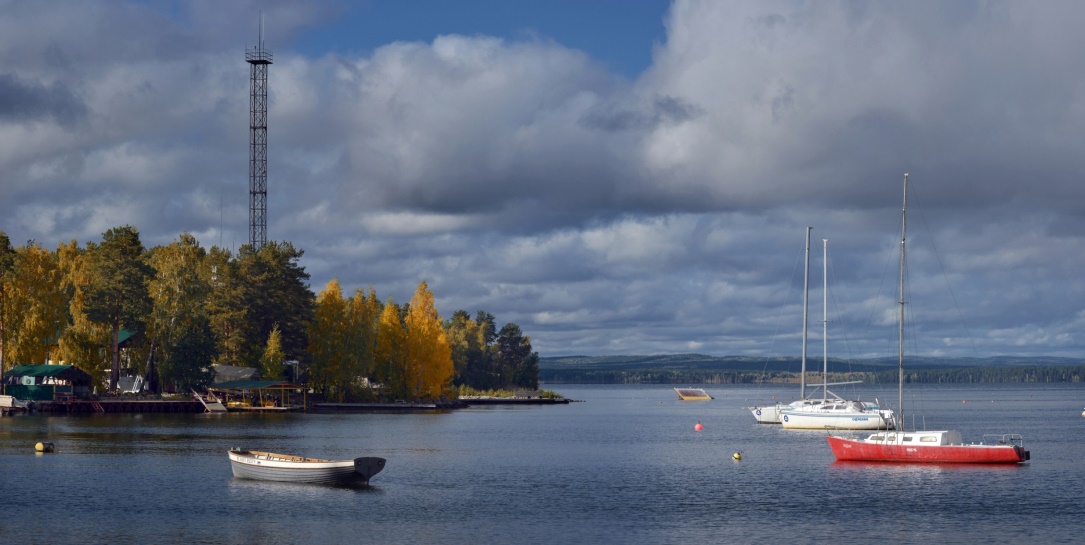 ФОТО ИГОРЬ КАРИОНОВ
Условия для молодых специалистов
Предоставление служебного жилья в комфортабельном общежитии квартирного типа (холостым  - комната в 2-х комнатной квартире, семейным – однокомнатная квартира)
Оплата проезда и провоза багажа от места учебы до г. Снежинск.
Выплата «подъёмных» и единовременной материальной помощи в размере месячного оклада при трудоустройстве
УСЛОВИЯ РАБОТЫ
Оказание помощи в приобретении жилья в соответствии с корпоративной Программой
Предоставление научных должностей
Программа помощи в приобретении жилья
Возможность учёбы в аспирантуре
Полный социальный пакет
Спасибо
за внимание

e-mail: ock@vniitf.ru